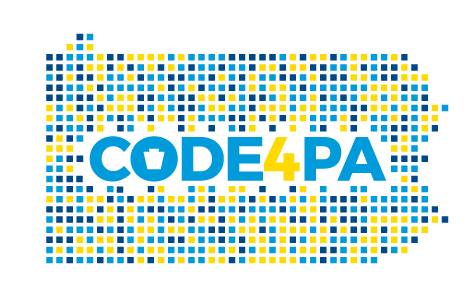 2018 Leveraging Data to Fight the Opioid Epidemic
[insert Name of team here]

[insert name of project here]
[insert name of team here][Insert name of project here]
TEAM CAPTAIN:  [INSERT TEAM CAPTAIN NAME HERE]
[list each team members names here]
[list each team members names here]
[list each team members names here]
[list each team members names here]
[list each team members names here]
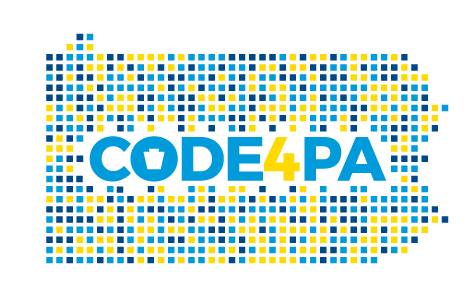 [insert name of team here][Insert name of project here]
PROJECT DESCRIPTION:  [Insert project description here and what is the problem you are solving]
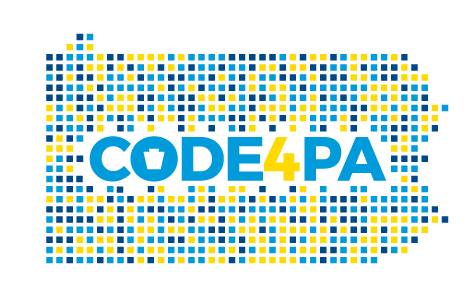 [insert Name of team here][insert project name here]
INTENDED USER OR AUDIENCE:  [Describe Intended User or Audience and how it will benefit them]
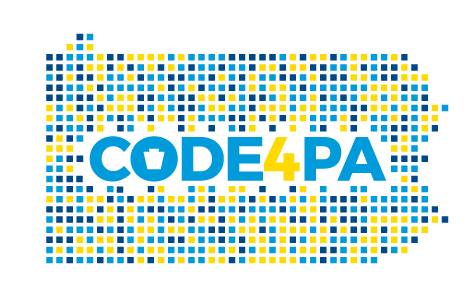 [insert Name of team here][insert project name here]
WHY IS YOUR SOLUTION THE BEST:  [What is the unique differentiator about how you’re solving this problem?
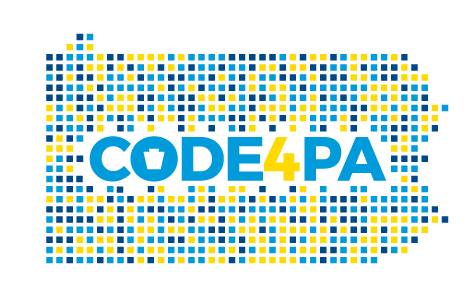 [insert Name of team here][insert project name here]
PROJECT GOAL:  [describe project goal here]
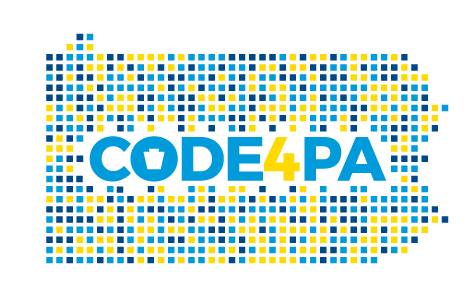 [insert Name of team here][insert project name here]
[insert an Overview and highlights of functionality here]
[insert screen shots highlighting design and/or functionality]
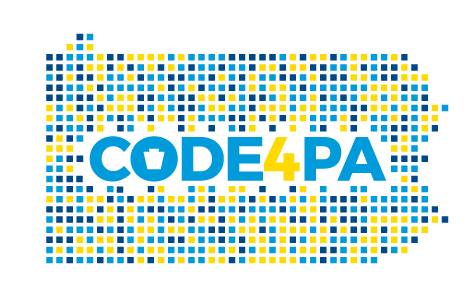 [insert Name of team here][insert project name here]
[List Technology utilized here]
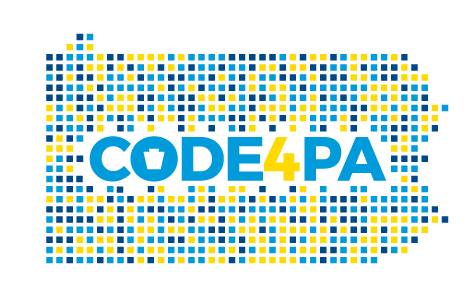